Functions vs. Classes
CS 5010 Program Design Paradigms
"Bootcamp"
Lesson 9.3
© Mitchell Wand, 2012-2015
This work is licensed under a Creative Commons Attribution-NonCommercial 4.0 International License.
1
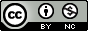 Goals for this Lesson
In this lesson, we’ll illustrate the relationship between the functional version of the shapes and the object-oriented version.
2
System Requirements
Represent three kinds of shapes:
circle, 
square
composite of two shapes 
Operations on shapes
weight : Shape -> Number
RETURNS: the weight of the given shape, assuming that each shape weighs 1 gram per pixel of area
add-to-scene : Shape Scene -> Scene
RETURNS: a scene like the given one, except that the given shape has been painted on it.
3
Code outline (functional version)
(define-struct my-circle (x y r color))
(define-struct my-square (x y l color))
(define-struct my-composite (front back))

;; A Shape is one of
;; -- (make-my-circle Number Number Number ColorString)
;; -- (make-my-square Number Number Number ColorString)
;; -- (make-my-composite Shape Shape)
4
Code outline (2)
;; weight : Shape -> Number
;; GIVEN: a shape
;; RETURNS: the weight of the shape, assuming that each
;; shape weighs 1 gram per pixel of area.
;; STRATEGY: Use template for Shape on s

(define (weight s)
  (cond
    [(my-circle? s)    (my-circle-weight s)]
    [(my-square? s)    (my-square-weight s)]
    [(my-composite? s) (my-composite-weight s)]))

;; add-to-scene : Shape Scene -> Scene
;; RETURNS: a scene like the given one, but with the
;; given shape painted on it.
;; STRATEGY: Use template for Shape on s

(define (add-to-scene s scene)
  (cond
    [(my-circle? s) (my-circle-add-to-scene s scene)]
    [(my-square? s) (my-square-add-to-scene s scene)]
    [(my-composite? s) (my-composite-add-to-scene s scene)]))
In real code, I probably wouldn’t break these out into help functions, but I’ve done it here to help make my point.
6 small functions left to write:
my-circle-add-to-scene
my-square-add-to-scene
my-composite-add-to-scene
my-circle-weight
my-square-weight
my-composite-weight
5
A few of  the help functions
(define (my-circle-weight s) (* pi (my-circle-r s) (my-circle-r s)))
(define (my-square-weight s) (* (my-square-l s) (my-square-l s)))
(define (my-composite-weight s) (+ (weight (my-composite-front s))
                                   (weight (my-composite-back s))))

(define (my-composite-add-to-scene s scene)
  ;; paint the back image first, 
  ;; then the front image
  (add-to-scene (my-composite-front s)
    (add-to-scene (my-composite-back s)
      scene)))
See how this recurs back  through weight
6
Code  Outline (OO version)
;;; INTERFACE:

;; all geometric shapes support these methods in all contexts
;; a Shape is an object of a class that implements Shape<%>.

(define Shape<%> 
  (interface ()

    ;; weight : -> Number
    ;; RETURNS: the weight of this shape
    weight 

    ;; add-to-scene : Scene -> Scene
    ;; RETURNS: a scene like the given one, but with this shape
    ;; painted on it.
    add-to-scene

    ))
7
Code Outline (OO:2)
;; A Circle is a 
;; (new Circle% [x Integer][y Integer]
;;              [r Integer][c ColorString])
;; REPRESENTS: a circle on the canvas
(define Circle%
  (class* object% (Shape<%>)
    (init-field 
      x  ; Integer, x-position of center
      y  ; Integer, y-position of center 
      r  ; Integer, radius
      c)  ; ColorString, color of circle 

    (field [IMG (circle r "solid" c)])

    (super-new)
;; weight : -> Integer
    ;; RETURNS: the weight of this shape
    ;; DETAILS: this shape is a circle
    ;; STRATEGY: combine simpler functions
    (define/public (weight) (* pi r r))

    ;; add-to-scene : Scene -> Scene
    ;; RETURNS: a scene like the given one,
    ;; but with this shape painted on it.
    ;; DETAILS: this shape is a circle
    ;; STRATEGY: call a more general function
    (define/public (add-to-scene s) 
       (place-image IMG x y s))

    ))
For each method, we copy down the contract and purpose statement from the interface, with perhaps additional details relating to this class.
8
Code Outline (OO:3)
;; A Square is a (new Square% [x Integer][y Integer][l Integer][c ColorString])

;; REPRESENTS: a square parallel to sides of canvas 
(define Square%
  (class* object% (Shape<%>)
    (init-field x  ; Integer, x pixels of center from left
                y  ; Integer, y pixels of center from top
                l  ; Integer, length of one side 
	   c) ; ColorString 

    (field [IMG (rectangle l l "solid" c)])

    (super-new)

    ;; weight : -> Real
    ;; RETURNS: the weight of this shape
    ;; DETAILS: this shape is a square
    ;; STRATEGY: combine simpler functions

    (define/public (weight) (* l l))

    ;; add-to-scene : Scene -> Scene
    ;; RETURNS: a scene like the given one, but with this shape
    ;; painted on it.
    ;; DETAILS: this shape is a square
    ;; STRATEGY: call a more general function

    (define/public (add-to-scene s) (place-image IMG x y s))

    ))
9
Code Outline (OO:4)
;; A Composite is a (new Composite% [front Shape][back Shape])
;; a composite of front and back
(define Composite%
  (class* object% (Shape<%>)
    (init-field 
      front   ; Shape, the shape in front
      back    ; Shape, the shape in back
      )

    (super-new)

    ;; all we know here is that front and back implement Shape<%>.
    ;; we don't know if they are circles, squares, or other composites!

    ;; weight : -> Number
    ;; RETURNS: the weight of this shape
    ;; DETAILS: this shape is a composite
    ;; STRATEGY: recur on the components
    (define/public (weight) (+ (send front weight)
                              (send back weight)))

    ;; add-to-scene : Scene -> Scene
    ;; RETURNS: a scene like the given one, but with this shape
    ;; painted on it.
    ;; DETAILS: this shape is a composite
    ;; strategy: recur on the components
    (define/public (add-to-scene scene)
      (send front add-to-scene
        (send back add-to-scene scene)))
     
    ))
10
The Big Picture
The functional version and the OO version are really the same.  They just have the pieces grouped differently.
Here are a couple of slides that illustrate what happened.
We had 6 little functions to write.  Let's see where they wound up in the functional version, and then in the OO version.
11
The Big Picture: Functional
define weight:
my-circle-weight
my-circle-weight
my-square-weight
my-square-weight
my-composite-weight
my-composite-weight
my-circle-add-to-scene
define add-to-scene:
my-square-add-to-scene
my-composite-add-to-scene
my-circle-add-to-scene
my-square-add-to-scene
When we call weight or add-to-scene, we use a cond expression to determine what kind of shape we were dealing with, so the appropriate code is evaluated.
my-composite-add-to-scene
12
The Big Picture: Classes
class circle:
my-circle-weight
my-circle-weight
my-square-weight
my-circle-add-to-scene
my-composite-weight
class square:
my-circle-add-to-scene
my-square-weight
my-square-add-to-scene
my-square-add-to-scene
my-composite-add-to-scene
class composite:
When we invoke a method on an object, the object already knows what class it belongs to, so the correct piece of code is evaluated directly.  We no longer need to write a cond.
my-composite-weight
my-composite-add-to-scene
13
Functional vs. OO organization
Here's another way of visualizing the same thing. Here we have six small rectangles corresponding to our six pieces of functionality.
In the object-oriented organization, all the pieces for square are written together (the red outline in the lower table), all the pieces for circle are written together (the orange outline), and all the pieces for composite are written together (the purple outline).
In the functional organization, all the pieces corresponding to weight are written together (symbolized here by outlining them in red), and all the pieces corresponding to add-to-scene are written together (outlined in green).
14
Adding a New Data Variant
If we add a new kind of data, such as a triangle, what will we need to change?
We will need 2 pieces of code: to compute the weight of a triangle and to display it.
In the functional organization, the two cells correspond to different portions of our file, so we will need to edit two pieces of our file:  the weight function and the add-to-scene function.
In the object-oriented organization, we will add the two pieces in a single place in our file: the new triangle class.
15
Adding a New Operation
If we add a new operation such as move, what needs to change?

In the functional organization, we add the new code in a single function definition, the function move, symbolized by the blue outline above.
In the object-oriented organization, we must add a move method in each of our classes.
16
Extensibility
17
What's the tradeoff?
Object-oriented organization is better when new data variants are more likely than new operations.
Functional organization is better when new operations are more likely than new data variants.
In the real world, you may not have a choice: 
this decision is up to the system architects
or may need compatibility with an existing system
There are ways to get the best of both worlds 
but these are beyond the scope of this course
this is called "the expression problem"
18
Summary
You should now be able to draw diagrams that explain the organization of O-O programs vs. functional programs.
19
Next Steps
Review examples 09-3 through 09-5 in the examples folder.
If you have questions about this lesson, ask them on the Discussion Board
Go on to the next lesson
20